Inelastic collisions conserve momentum.
True
False
Elastic collisions conserve momentum.
True
False
Inelastic collisions conserve kinetic energy.
True
False
A solid object collides with a clump of very malleable putty.  The collision is
Elastic
Inelastic
It depends
After an elastic collision between two objects, the relative velocity between the objects
is constant
is opposite
changes in   magnitude and  direction
The change in momentum due to the application of a constant force is:
Acceleration
Kinetic Energy
Impulse
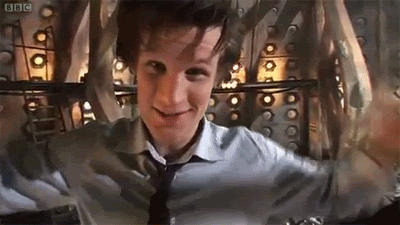